Who are you? Describe your entity and capabilities/research lines, add your contact details)
Remember you have 3 minutes for your presentation. Do not add more slides.
Use images and be concise (you can use hyperlinks to expand information)
This presentation will be sent to all the participants in your thematic session after the event
Do not forget to send your presentation to Joaquín Martin before 22nd April, indicating the thematic session to which it belongs
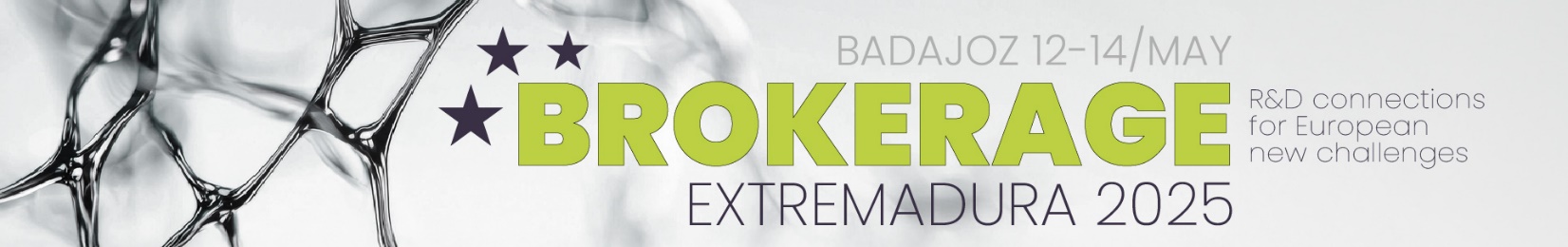 What do you offer? Describe your expertise, EU experience
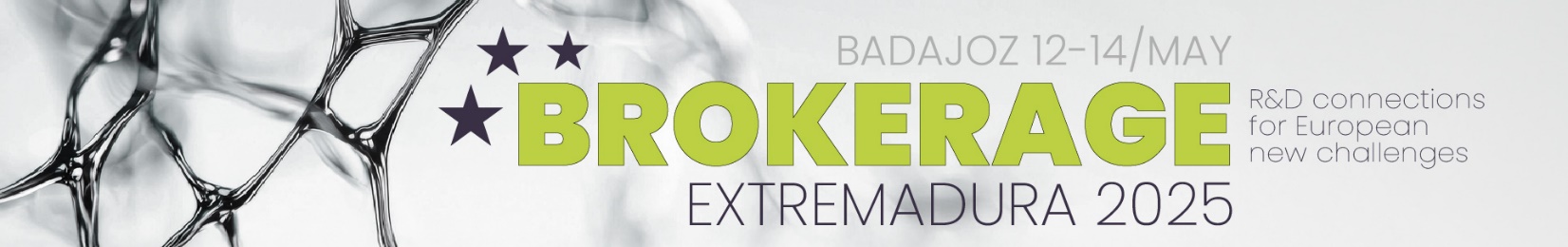 Do you have a Project idea? Explain your
topic and project idea (objective, relation to the topic and expected results)
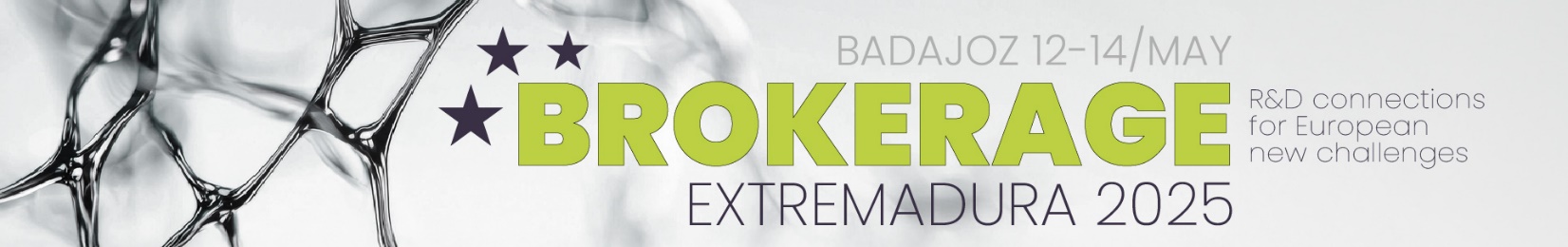 Are you looking for partners? Describe your needs: entity type, tasks to develop
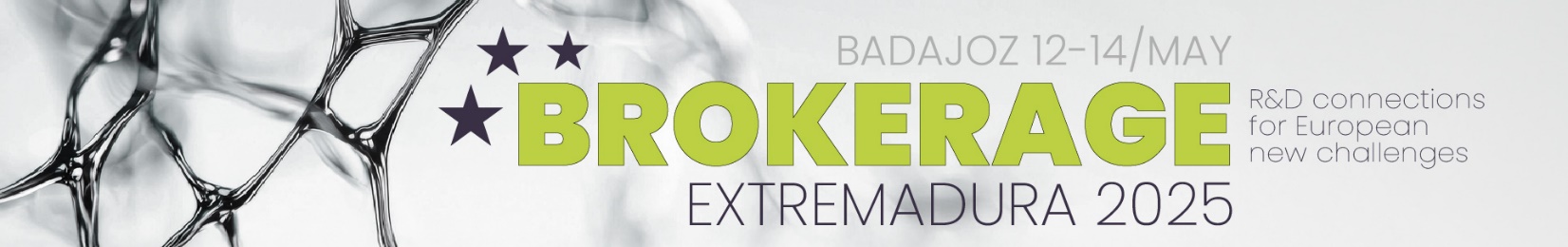